Figure 4. Minimum norm solutions projected onto a smoothed and averaged cortical surface for the spatial factors as a ...
Cereb Cortex, Volume 17, Issue 11, November 2007, Pages 2634–2643, https://doi.org/10.1093/cercor/bhl171
The content of this slide may be subject to copyright: please see the slide notes for details.
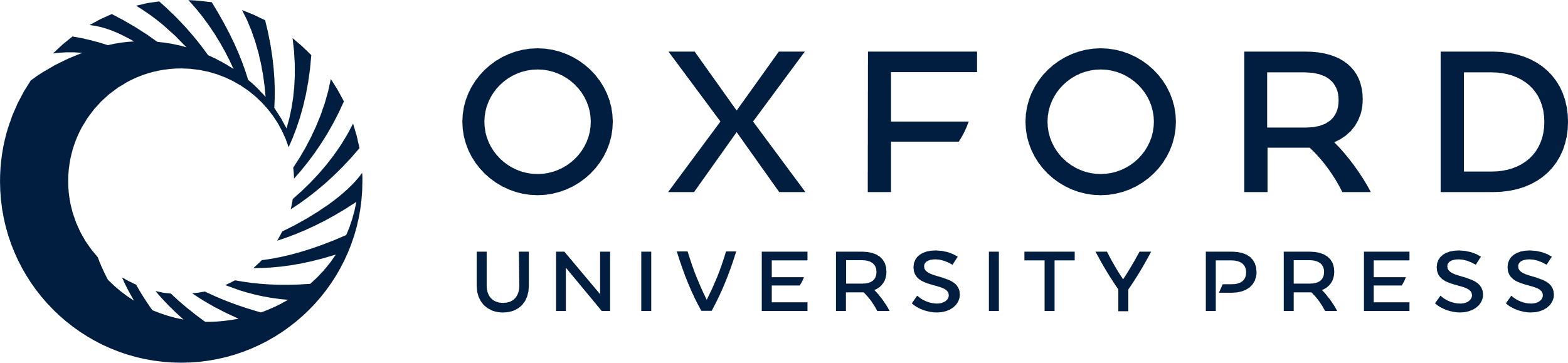 [Speaker Notes: Figure 4. Minimum norm solutions projected onto a smoothed and averaged cortical surface for the spatial factors as a function of time of peak postcue activity. The arrows connecting the activities at 158 and 178 ms to 250 ms indicate that the earlier activations were repeated at the later time. For each spatial factor, the maximum standardized value at each of 713 source locations for the combined left and right cue solutions across subjects is plotted on the averaged cortical surface. The upper row shows a top-down view of the brain and the bottom row shows a view from the back of the brain. The images are neurologically oriented (right hemisphere is on the right). The standard score scale is shown at upper right (standard scores below 0 and above 10 were clipped). The labels for the regions of interest indicate the closest corresponding gray matter region. MOG = middle occipital gyrus, PFC = prefrontal cortex, FEF = frontal eye fields, IPC = inferior parietal cortex, SPL = superior parietal lobe, TPJ = temporo–parietal junction, and SEF = supplementary eye field.


Unless provided in the caption above, the following copyright applies to the content of this slide: © The Author 2007. Published by Oxford University Press. All rights reserved. For permissions, please e-mail: journals.permissions@oxfordjournals.org]